Thomson_BjorkenCG
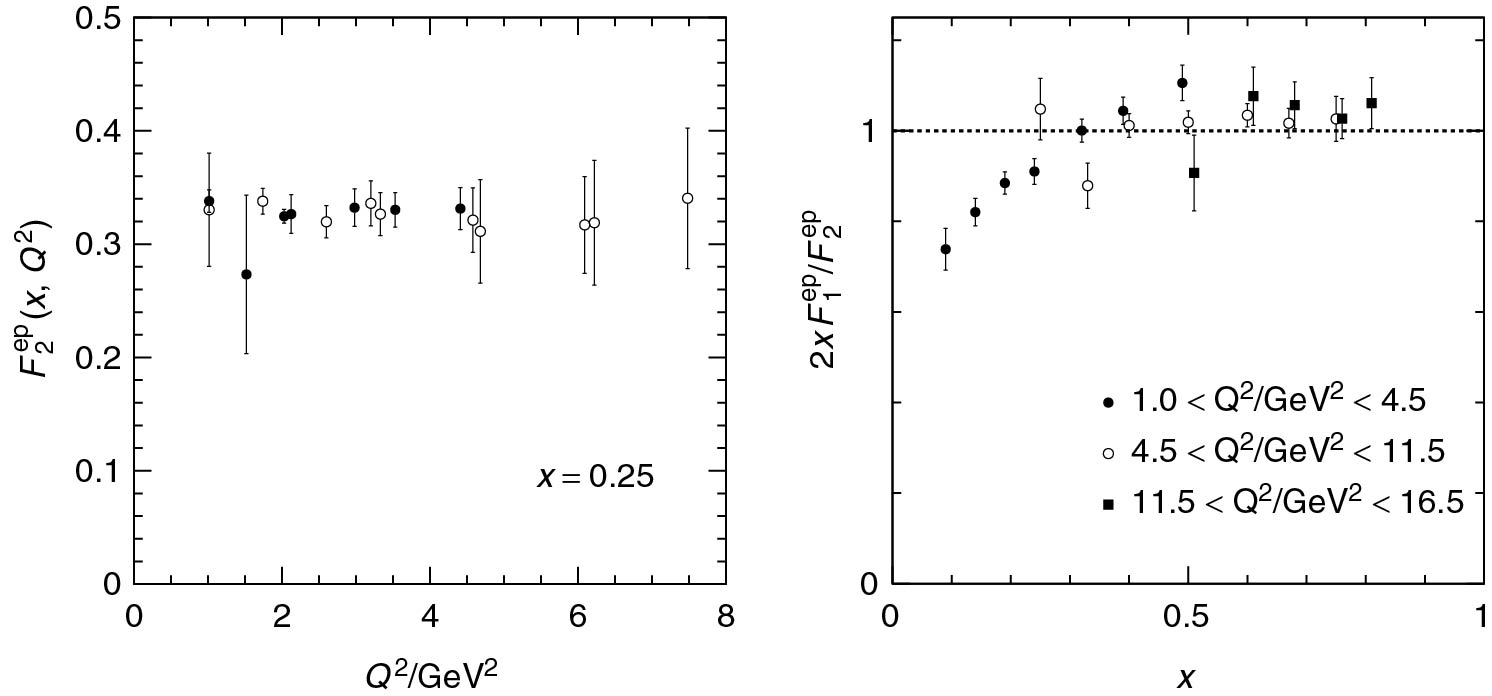 © Cambridge University Press 2013
Thomson_eqeqCoM
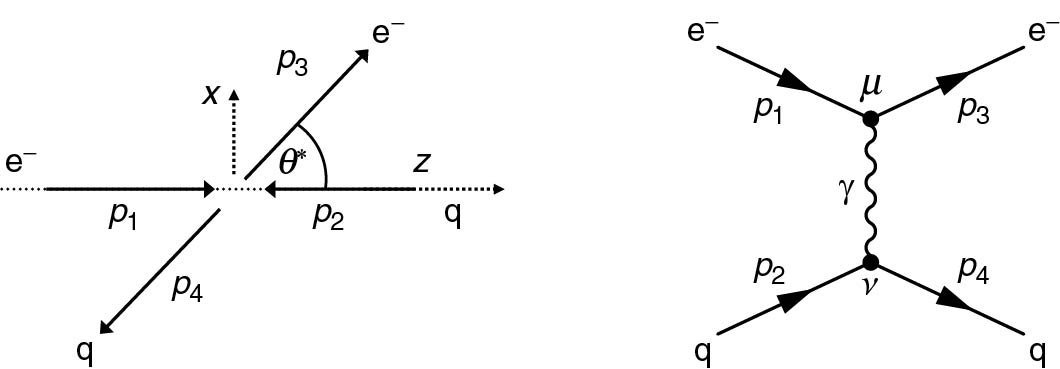 © Cambridge University Press 2013
Thomson_eqeqHelicity
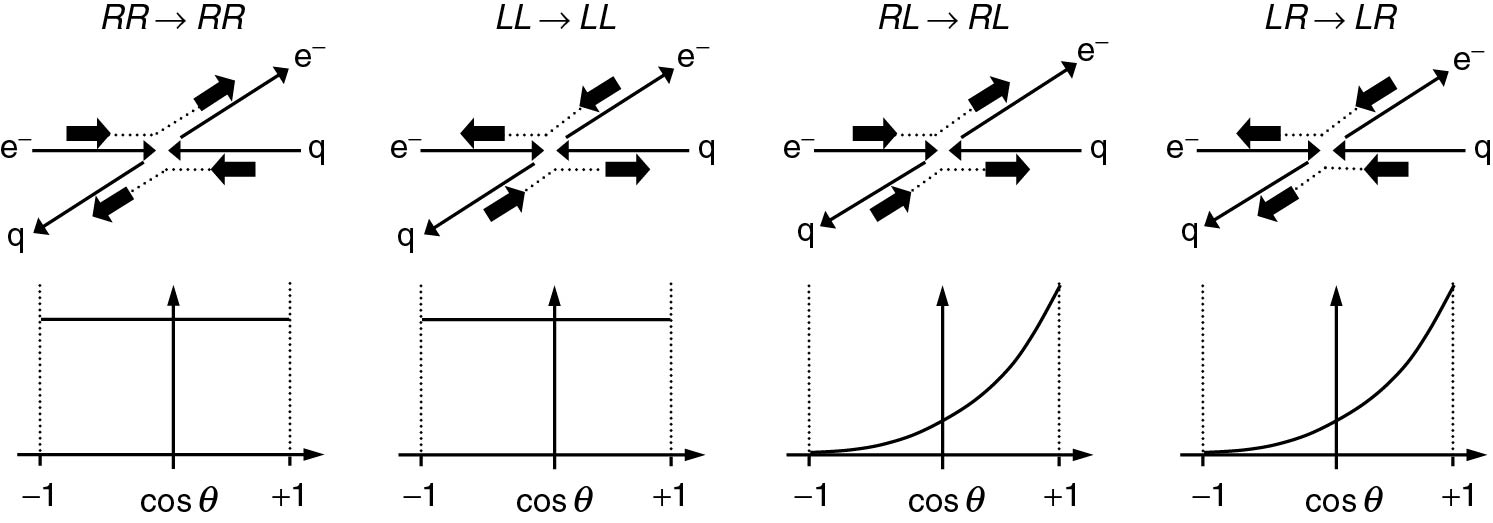 © Cambridge University Press 2013
Thomson_F2ed
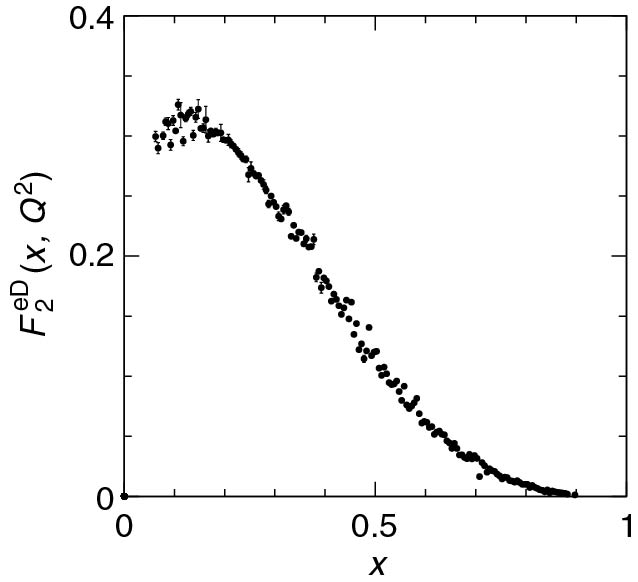 © Cambridge University Press 2013
Thomson_f2Measurement
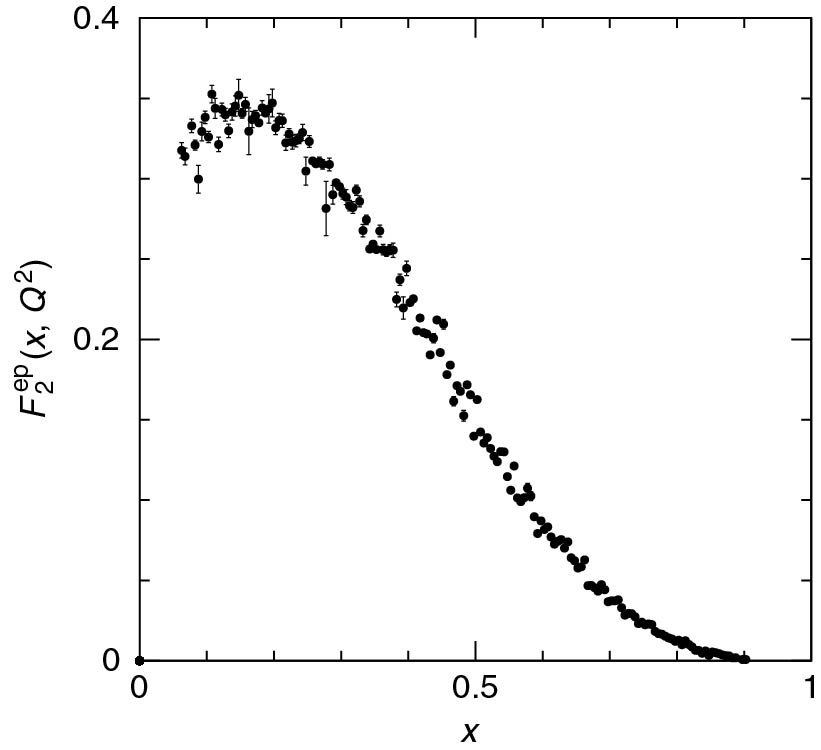 © Cambridge University Press 2013
Thomson_Fig-8-1-1
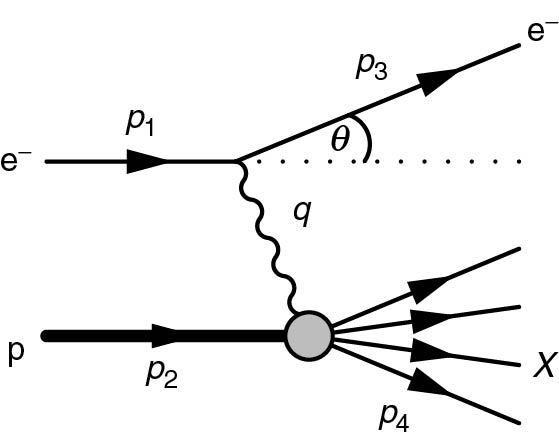 © Cambridge University Press 2013
Thomson_Fig-8-4-1
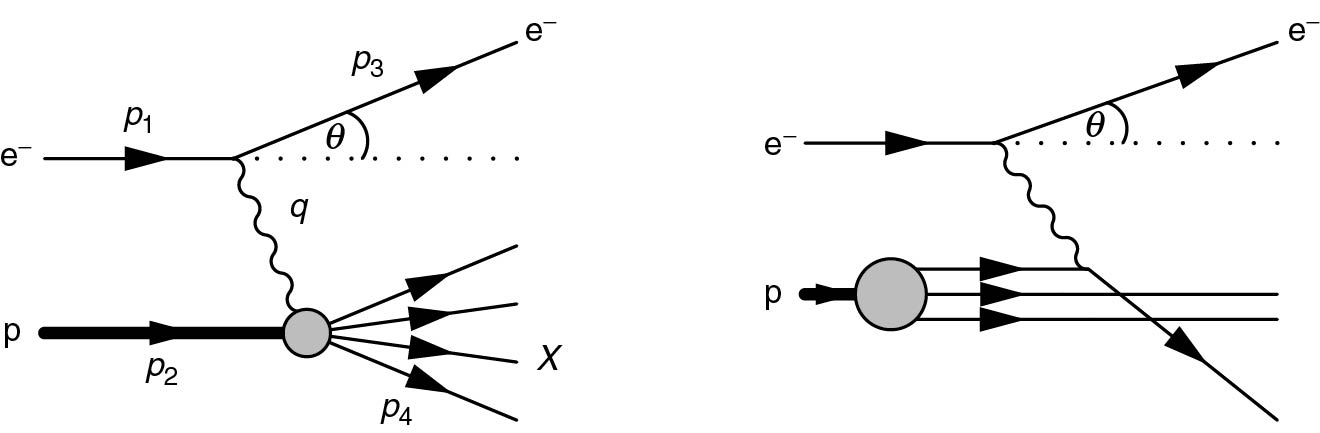 © Cambridge University Press 2013
Thomson_Fig-8-4-4
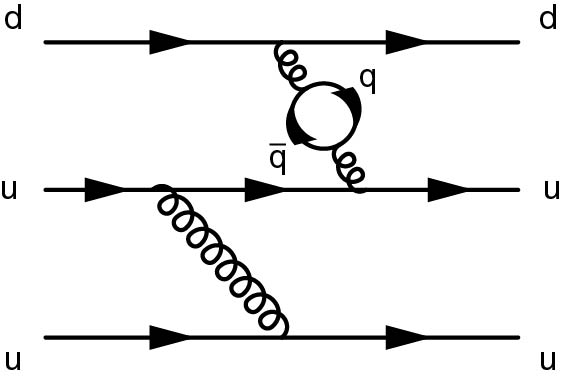 © Cambridge University Press 2013
Thomson_H1X
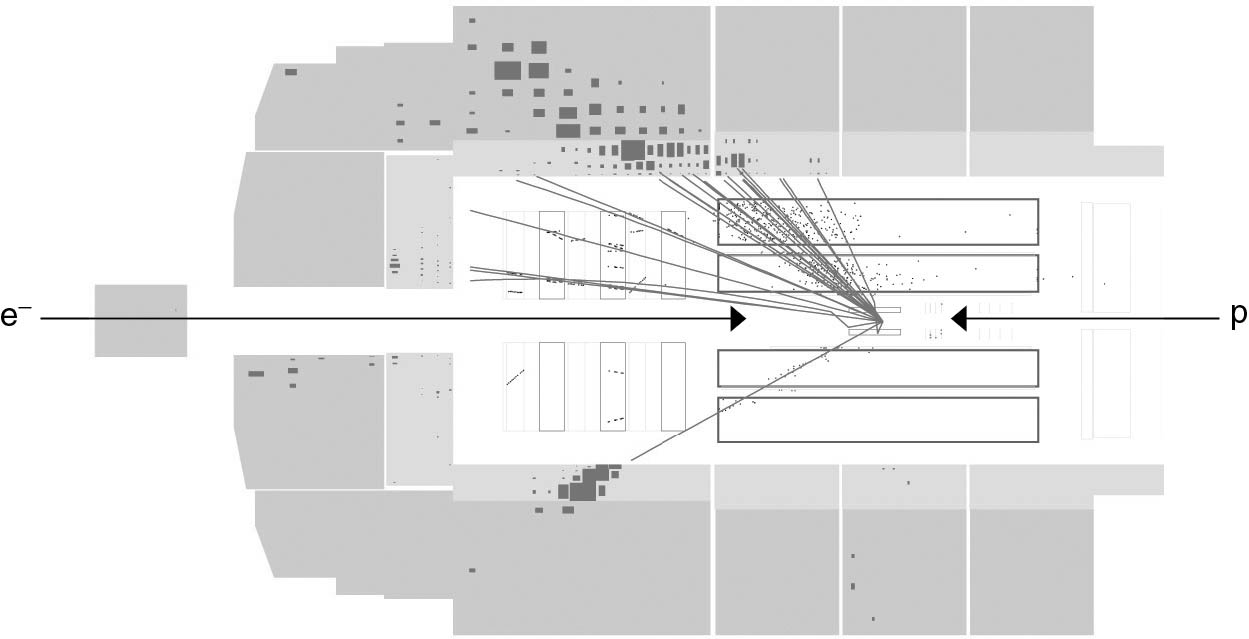 © Cambridge University Press 2013
Thomson_HeraF2X
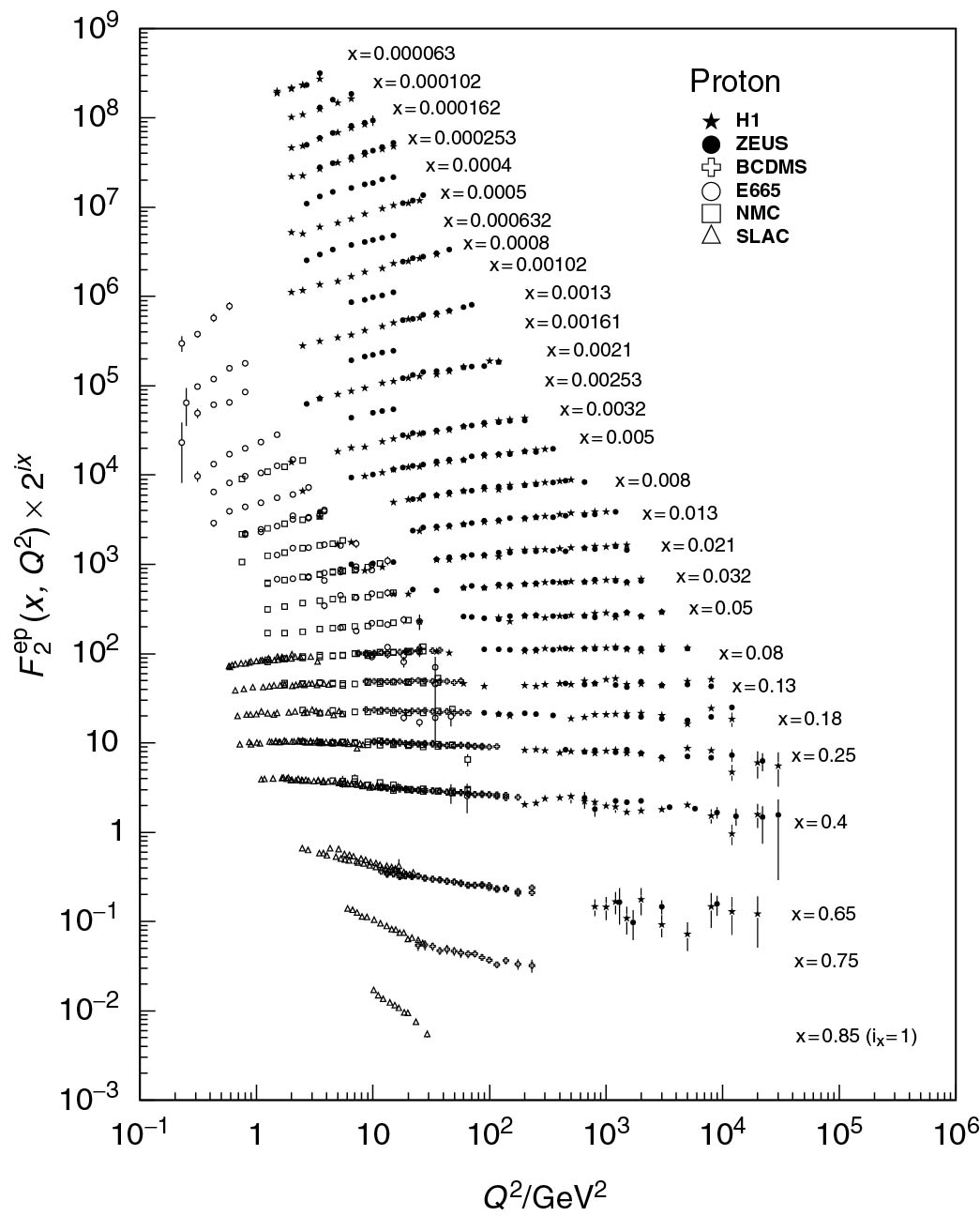 © Cambridge University Press 2013
Thomson_InelasticCrossSectionNew
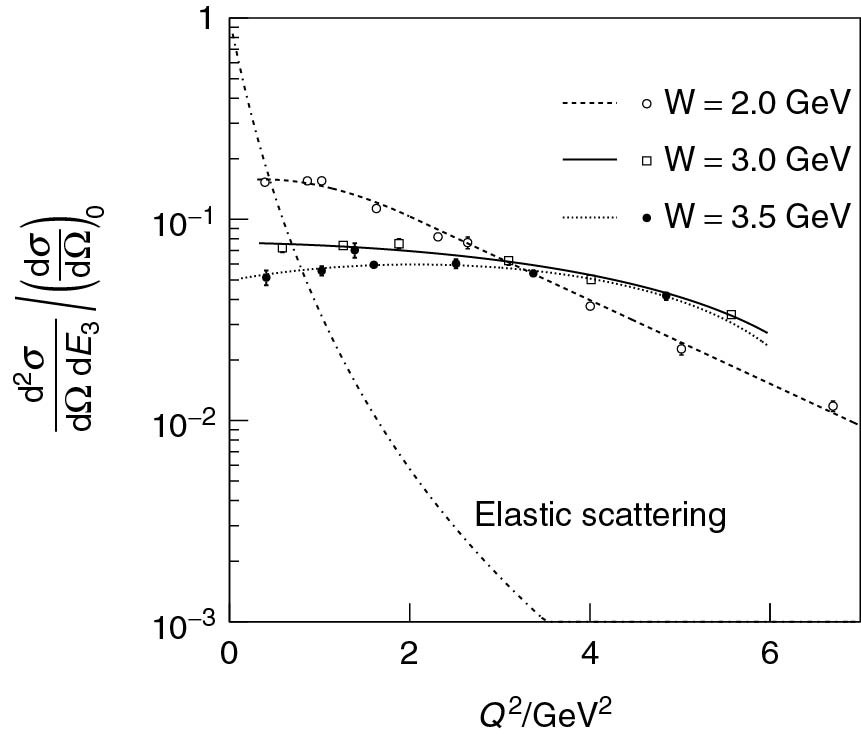 © Cambridge University Press 2013
Thomson_InelasticNew
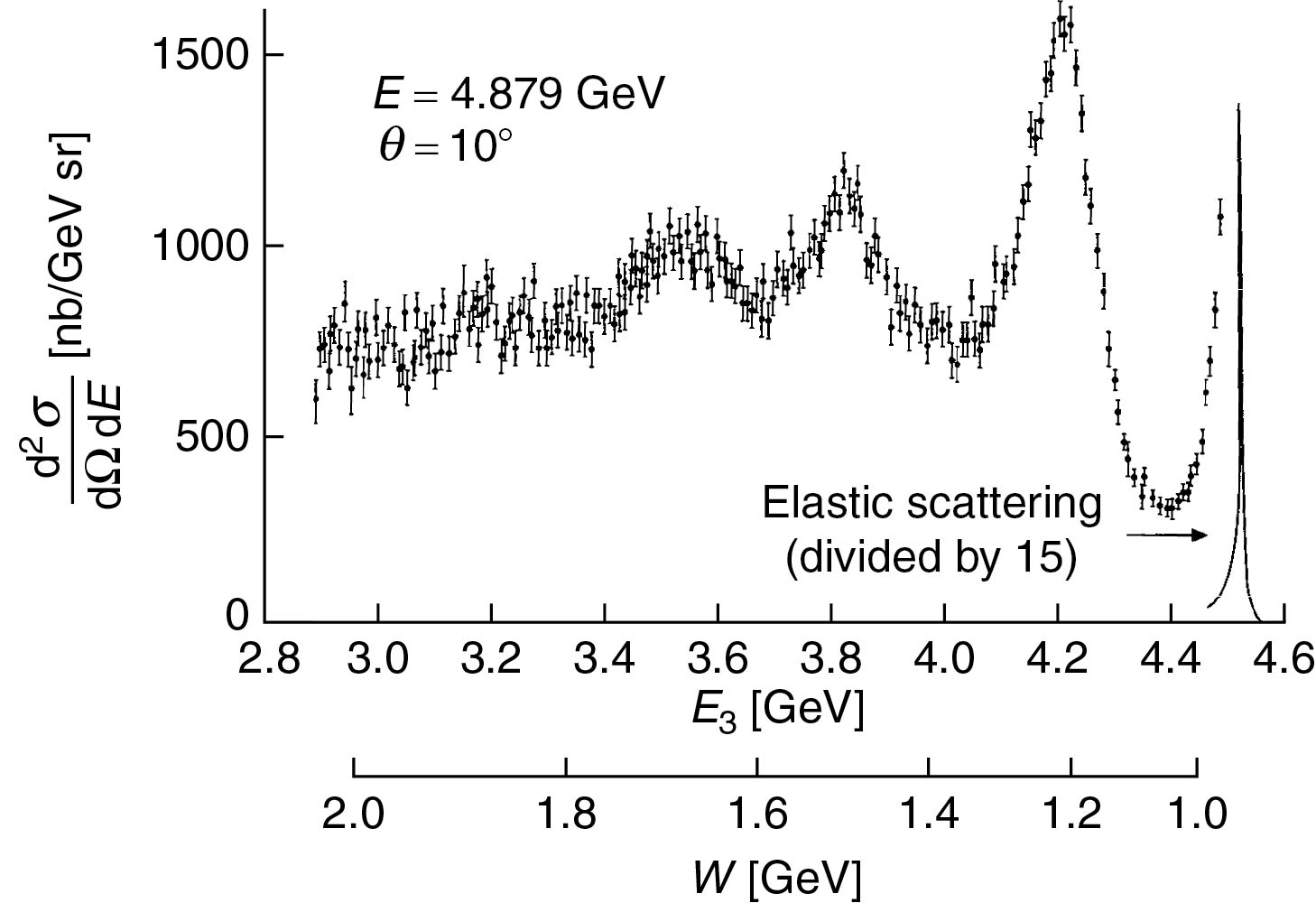 © Cambridge University Press 2013
Thomson_partonX
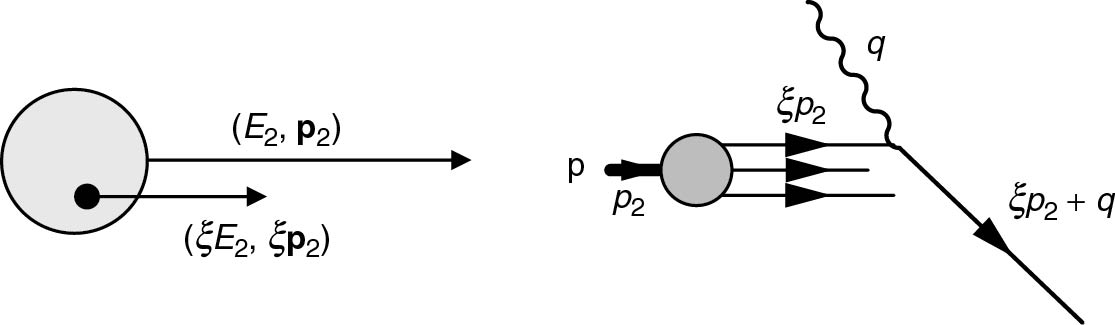 © Cambridge University Press 2013
Thomson_pdf10
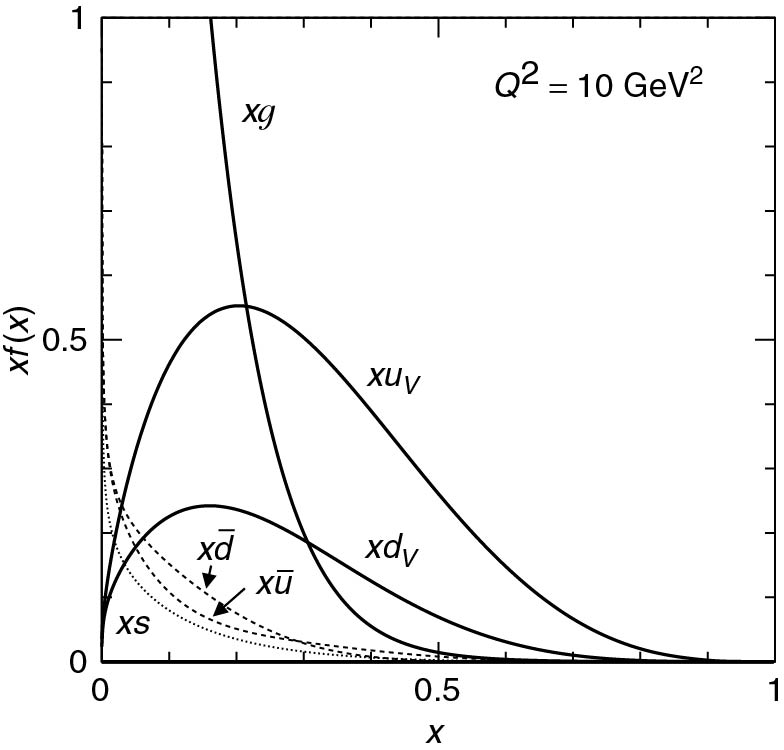 © Cambridge University Press 2013
Thomson_PDFCartoon
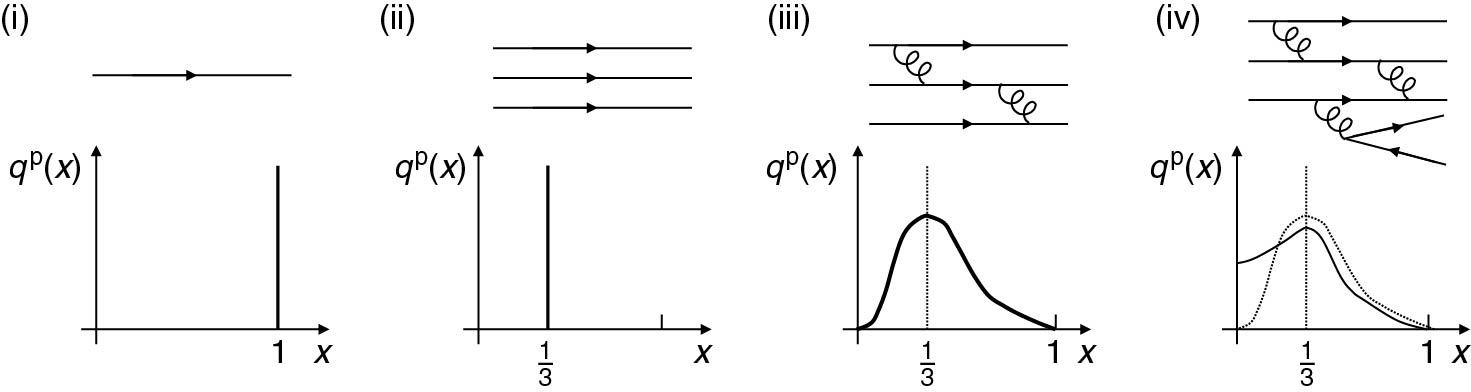 © Cambridge University Press 2013
Thomson_ratenpn
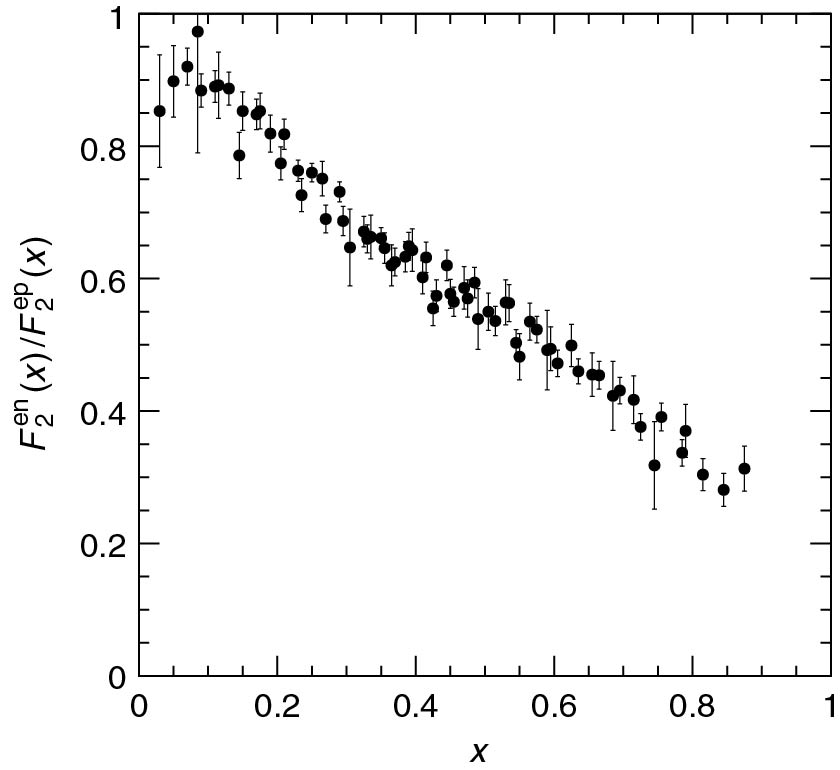 © Cambridge University Press 2013
Thomson_ScalingCartoon
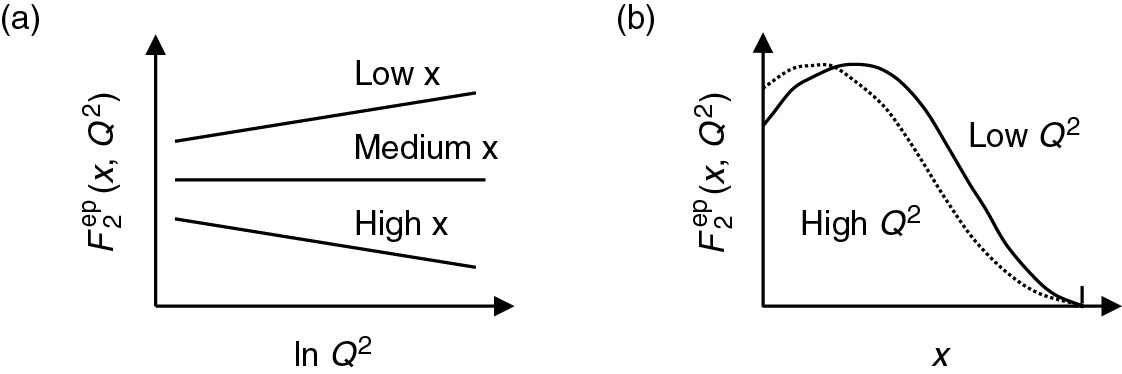 © Cambridge University Press 2013
Thomson_ScalingCartoon1
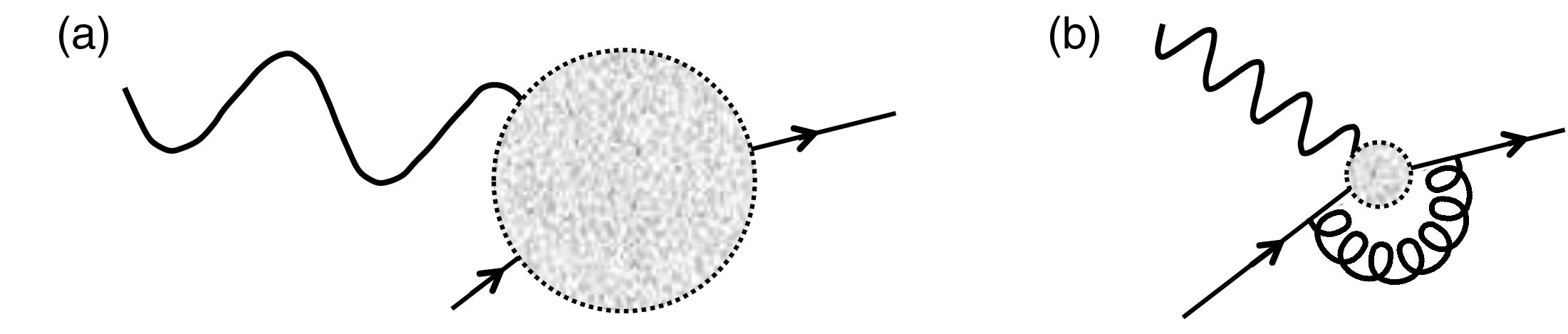 © Cambridge University Press 2013